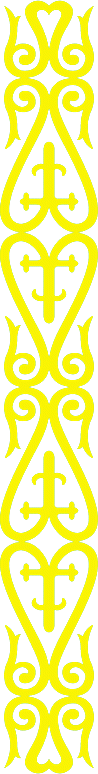 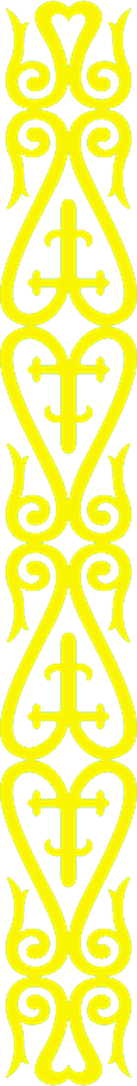 ПРАВА И ОБЯЗАННОСТИ СТУДЕНТОВ
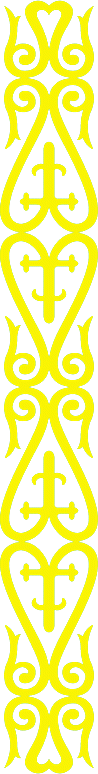 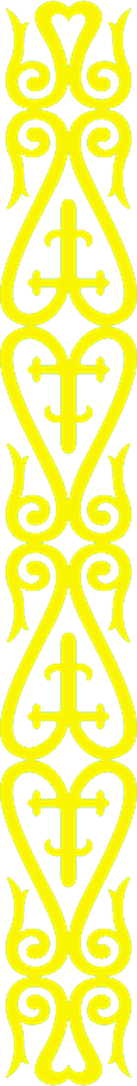 Права и обязанности студентов
Конституция РК гласит, что гражданин Республики Казахстан имеет право на получение на конкурсной основе бесплатного высшего образования в государственном высшем учебном заведении [1]. Но не каждый гражданин Республики Казахстан является студентом.
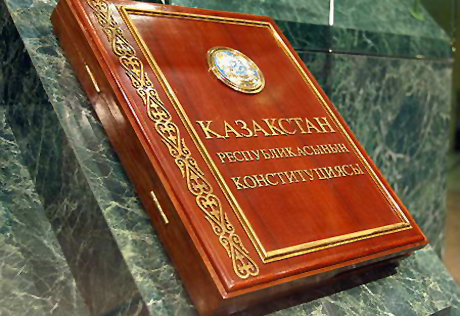 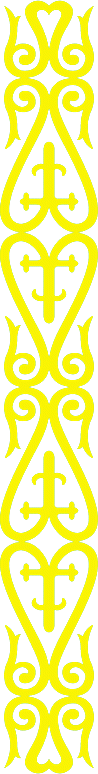 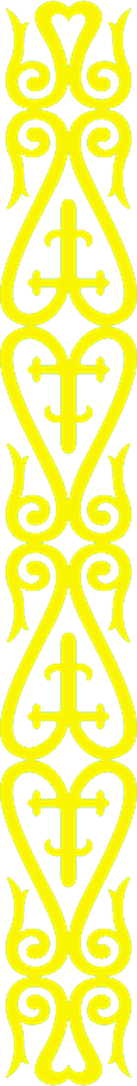 Студентом высшего учебного заведения является лицо, в установленном порядке зачисленное в высшее учебное заведение для обучения.
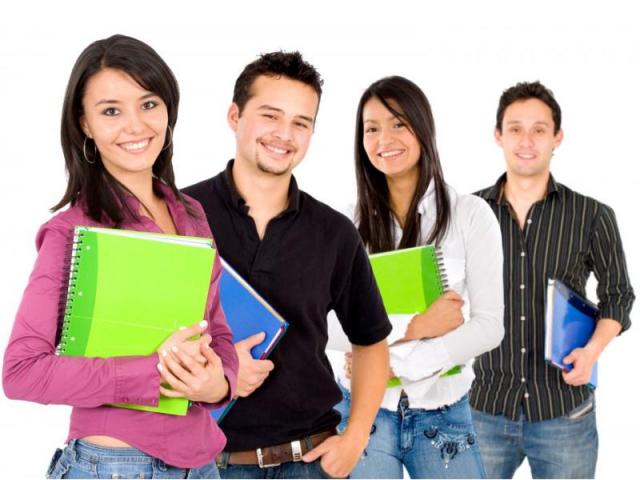 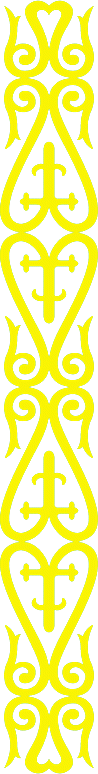 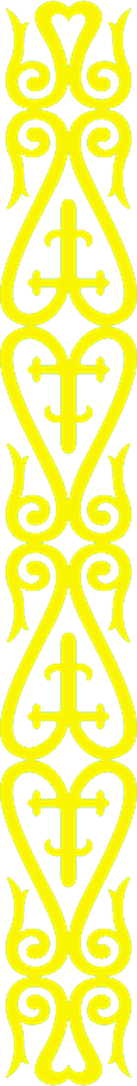 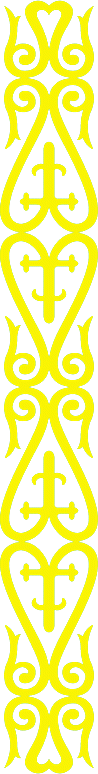 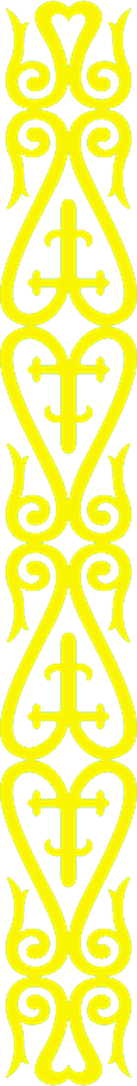 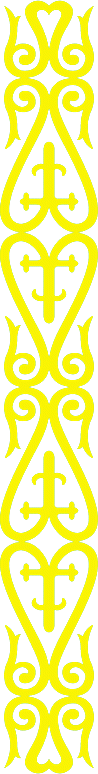 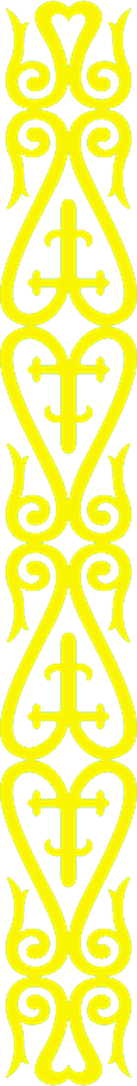 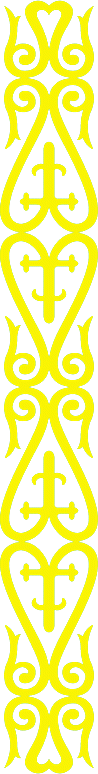 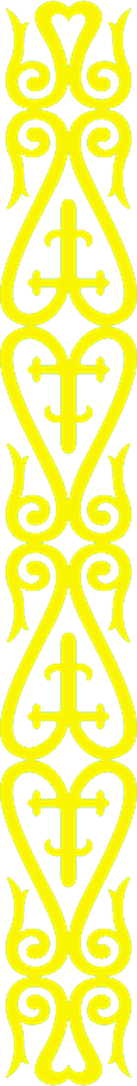 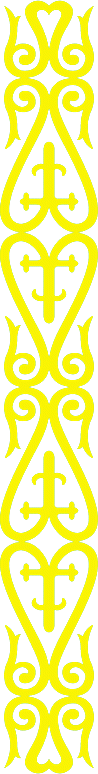 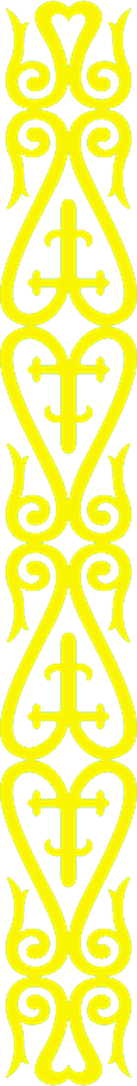